TOPRAK SICAKLIĞI
Tohumların çimlenmesi,
Bitkinin büyüyüp gelişmesi,
Toprağın nem içeriği,
Strüktürün oluşumu,
Biyolojik aktiviteler,
Bitkisel artıkların ayrışması,
Besin elementlerinin yarayışlılığı,
Kaya ve minerallerin parçalanması.
Toprak sıcaklığını etkileyen faktörler:
Arazinin eğimi, yönü ve yüksekliği,
Enlem derecesi,
Atmosfer etkisi,
Toprak rengi
Toprak strüktürü,
Toprağın hava boşlukları,
Toprak suyu,
Bitki örtüsü,
Kar örtüsü.
TOPRAK SICAKLIĞININ DENETİMİ:
Malçlama,
 Sulama ve drenaj,
 Toprak yüzeyinin fiziksel özelliklerinin değiştirilmesi
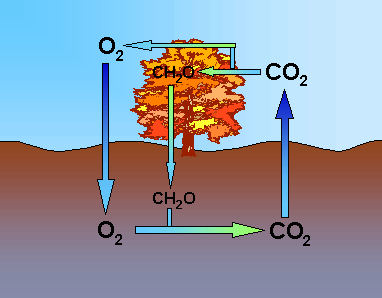 Toprak havasI
Yüksek CO2 
Bitki köklerinin havalanması
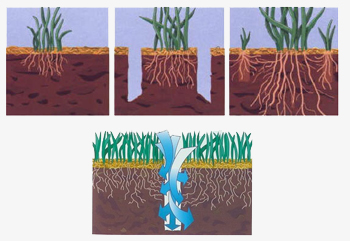 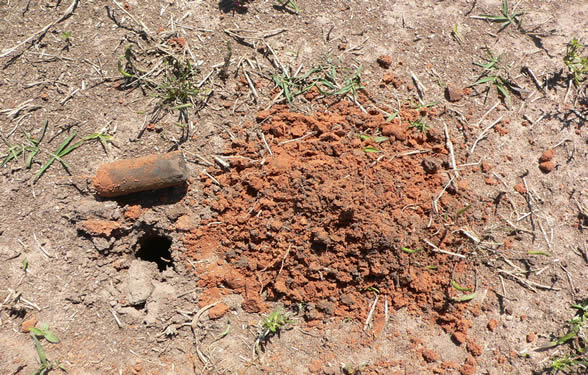 TOPRAK HAVASI
                      Toprak havasının bileşimine etki eden faktörler:
1.    Toprak havasının CO2 kapsamı mevsimlere göre değişir. Yoğun kök   
        sistemi ve artan mikroorganizma nedeniyle yazın CO2 oranı yüksek, 
        kışın ise düşük olur. 
2.    Kültür bitkileri yetiştirilen, kireçlenen, gübrelenen, sürülüp işlenen 
       toprakların CO2 kapsamı işlenmeyen, bitki yetiştirilmeyen topraklara     
       göre daha yüksektir. 
3.    Difüzyonun engellenmesi nedeniyle ıslak toprakların CO2 kapsamı   
       kuru topraklara göre daha yüksektir. 
4.    Yüksek nem kapsamları ve buna bağlı olarak difüzyon oranının 
       düşmesi nedeniyle ince bünyeli toprakların CO2 kapsamı kaba bünyeli 
       topraklara göre daha yüksektir. 
5.    Difüzyon oranlarındaki farklılık nedeniyle zayıf agregasyonlu balçıklı 
       toprakların CO2 furda strüktürlü topraklara göre daha yüksektir. 
6.    Atmosfer havası ile teması az olan alt toprak katlarının CO2 kapsamı, 
       atmosferle direk teması olan yüzey katlarına göre daha yüksektir.
Toprak Suyu
Yağışlar
Sulama


Higroskopik su
Kapillar su (bitki yararlanır)
Yerçekimi suyu (sızan su)
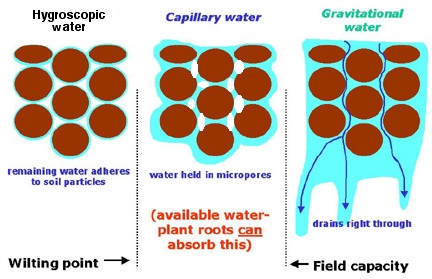 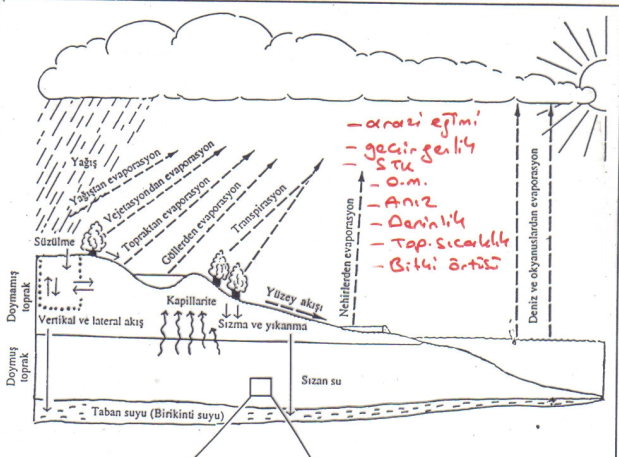 Toprak-bitki-Atmosfer arasındaki HİDROLOJİK ÇEVRİM
Suyun toprakta tutulması başlıca iki kuvvet yardımıyla olmaktadır: 
Adhezyon= katı toprak yüzeylerinin su molekülünü çekme kuvveti. Bu kuvvet 50 Atmosfere yakın bir güçtür. 
Kohezyon= adhezyon gücünün bittiği noktada su moleküllerinin birbirini çekme gücü. 
Organik ve inorganik kolloidler tarafından (organik madde ve kil mineralleri) tutulan su tabakasının zerreler etrafındaki kalınlığı arttıkça suyun tutulma gücü azalır ve sıfıra ulaşır.
Topraktaki suyun tutulma güçleri: pF
pF: Toprağın su tutma enerjisi, su sütununun cm olarak yüksekliğinin logaritması
p= potansiyel, 
F= suyun serbest enerjisi
Toprakta en yüksek emme gücü=10.000 atm
pF= 10 üzeri 7 cm su
Log 10 üzeri 7 ise pF= 7
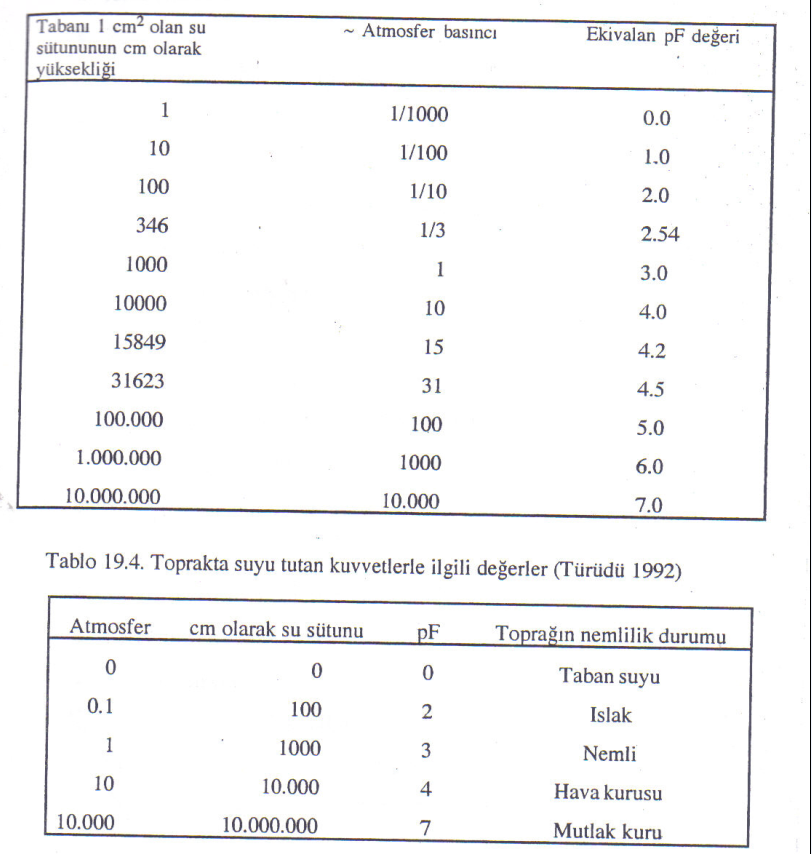